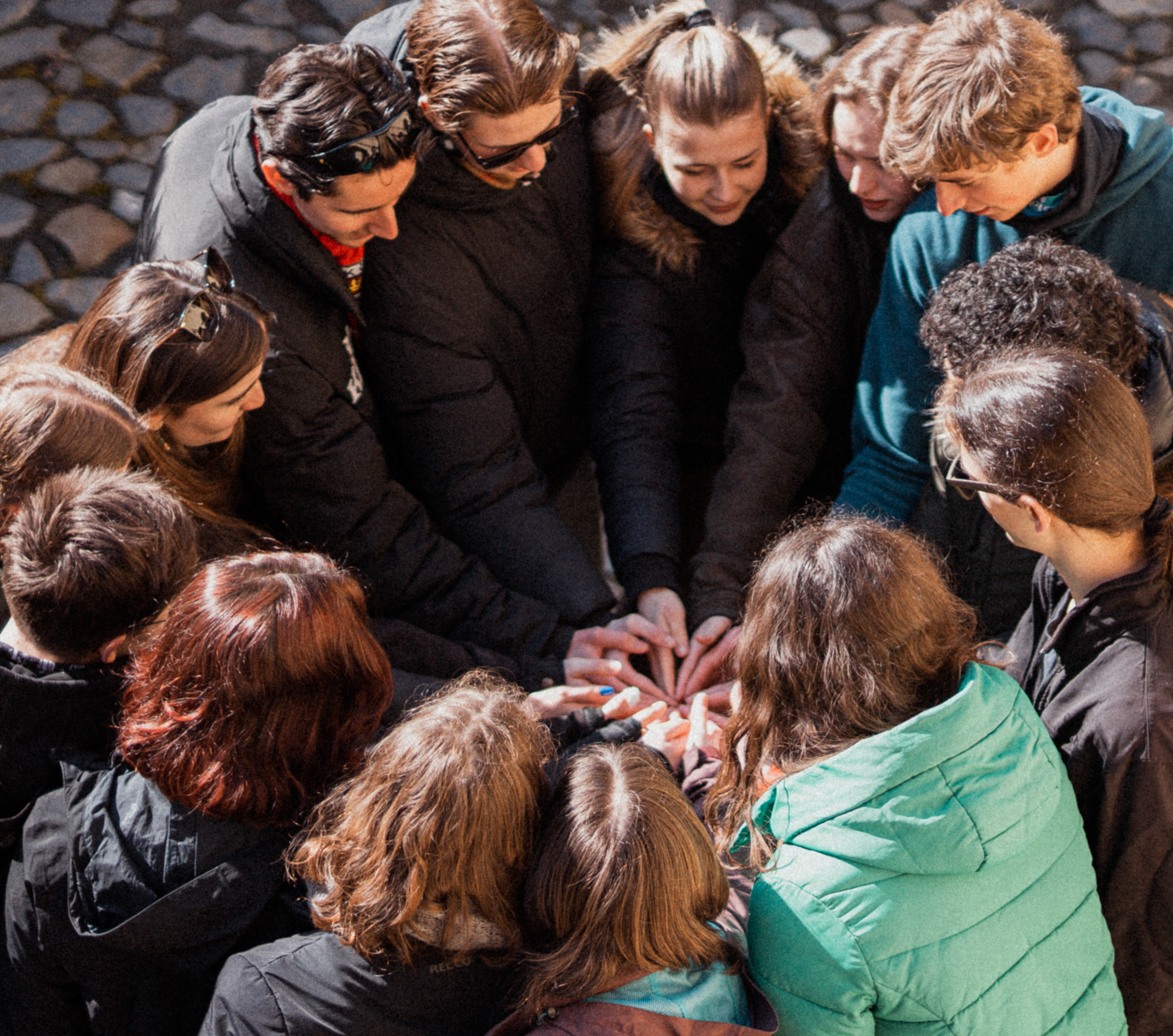 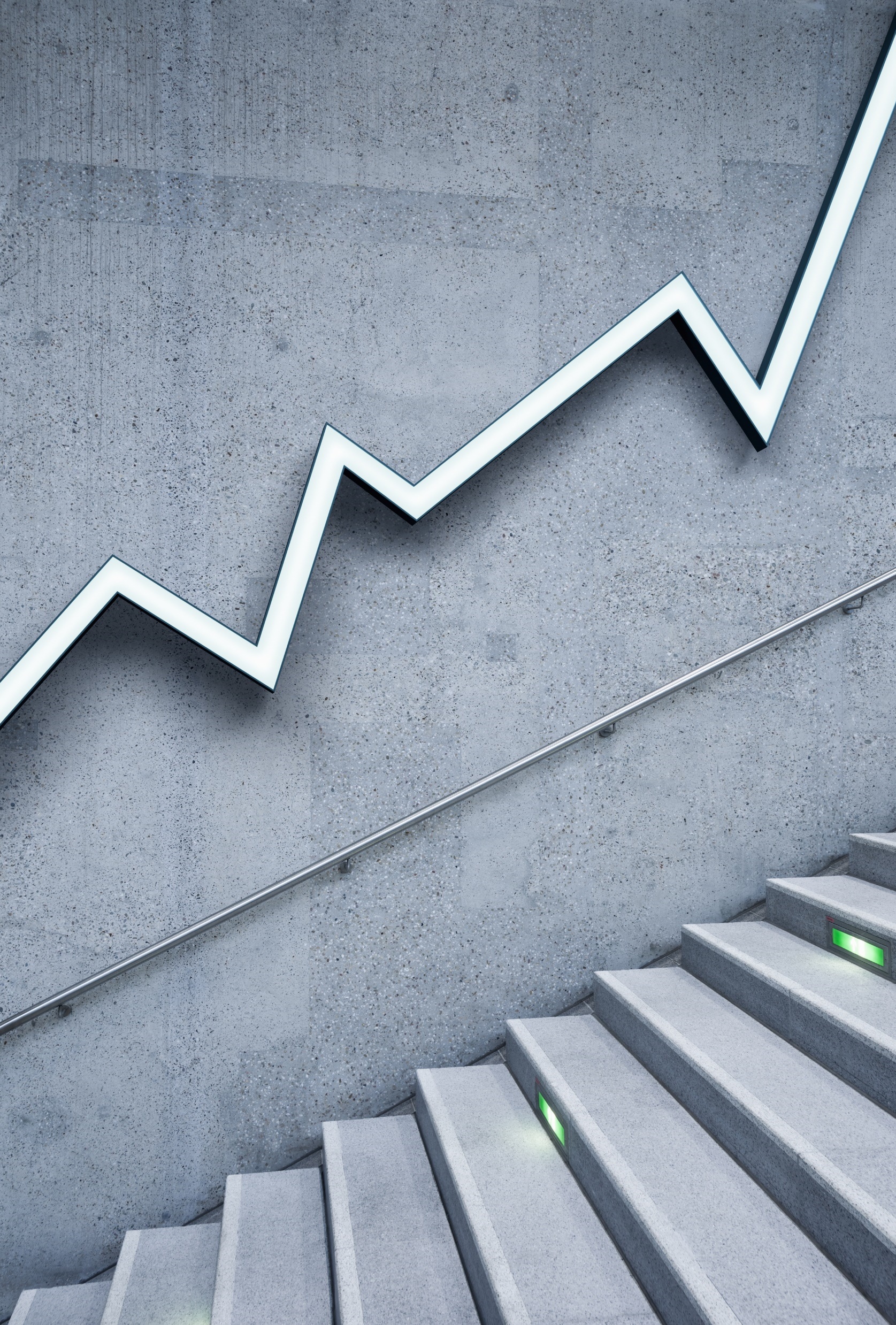 (S)rosteme v Evropě
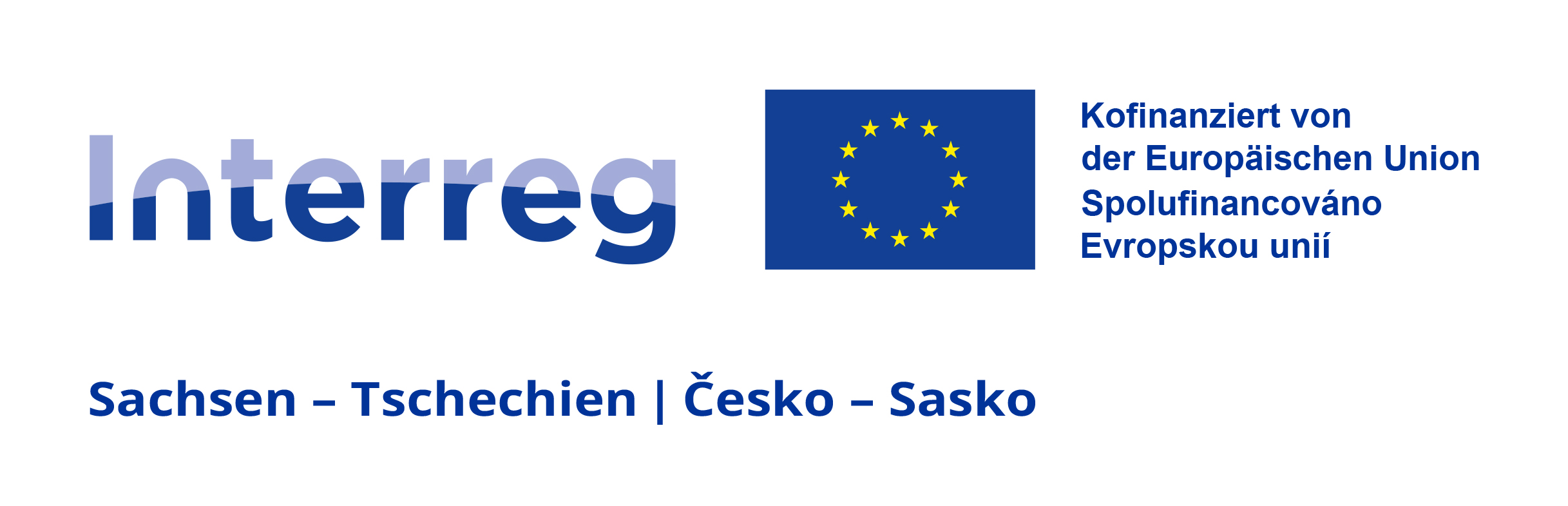 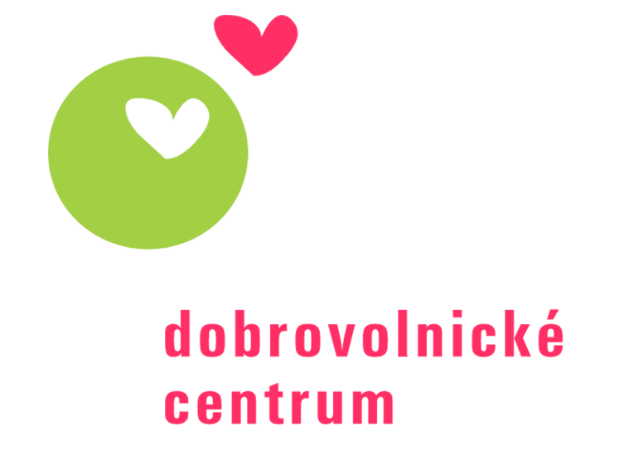 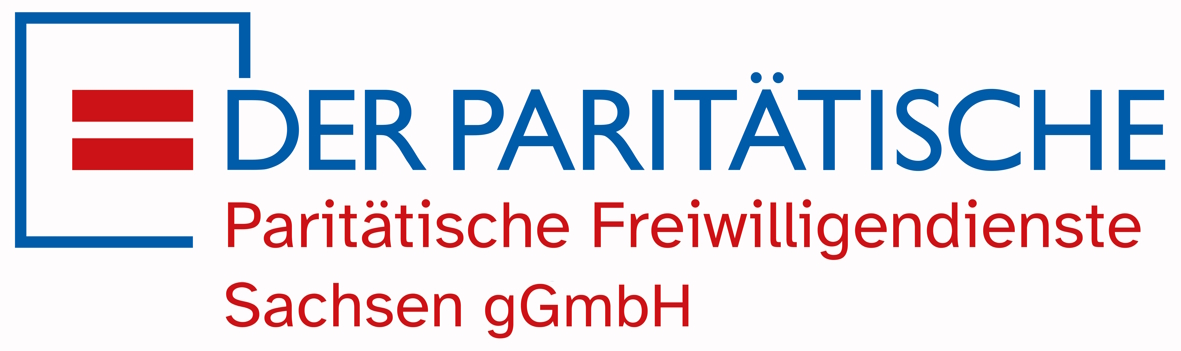 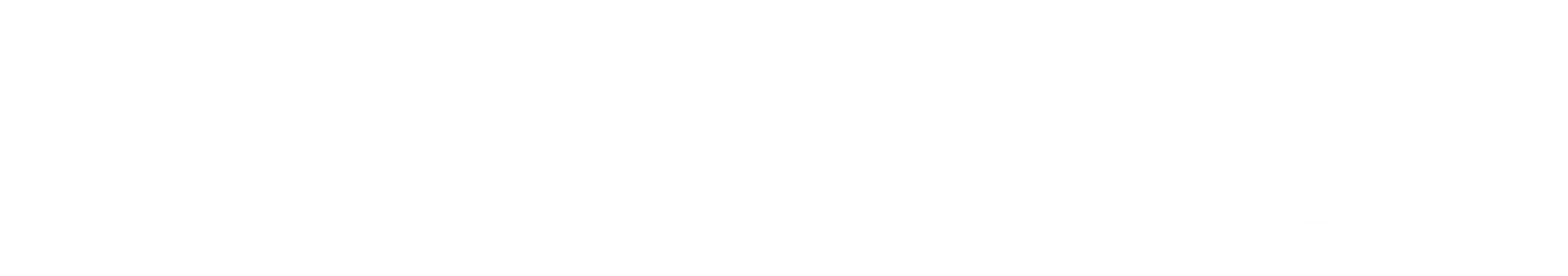 Co je projekt (S)rosteme v Evropě?
Binacionální projekt
10 let spolupráce s Paritätische Freiwilligendienste Sachsen gGmbH
První ročník tříletého projektu
15 německých dobrovolníků, 2 čeští dobrovolníci
Podpora koordinátorů, semináře
Hostitelské organizace
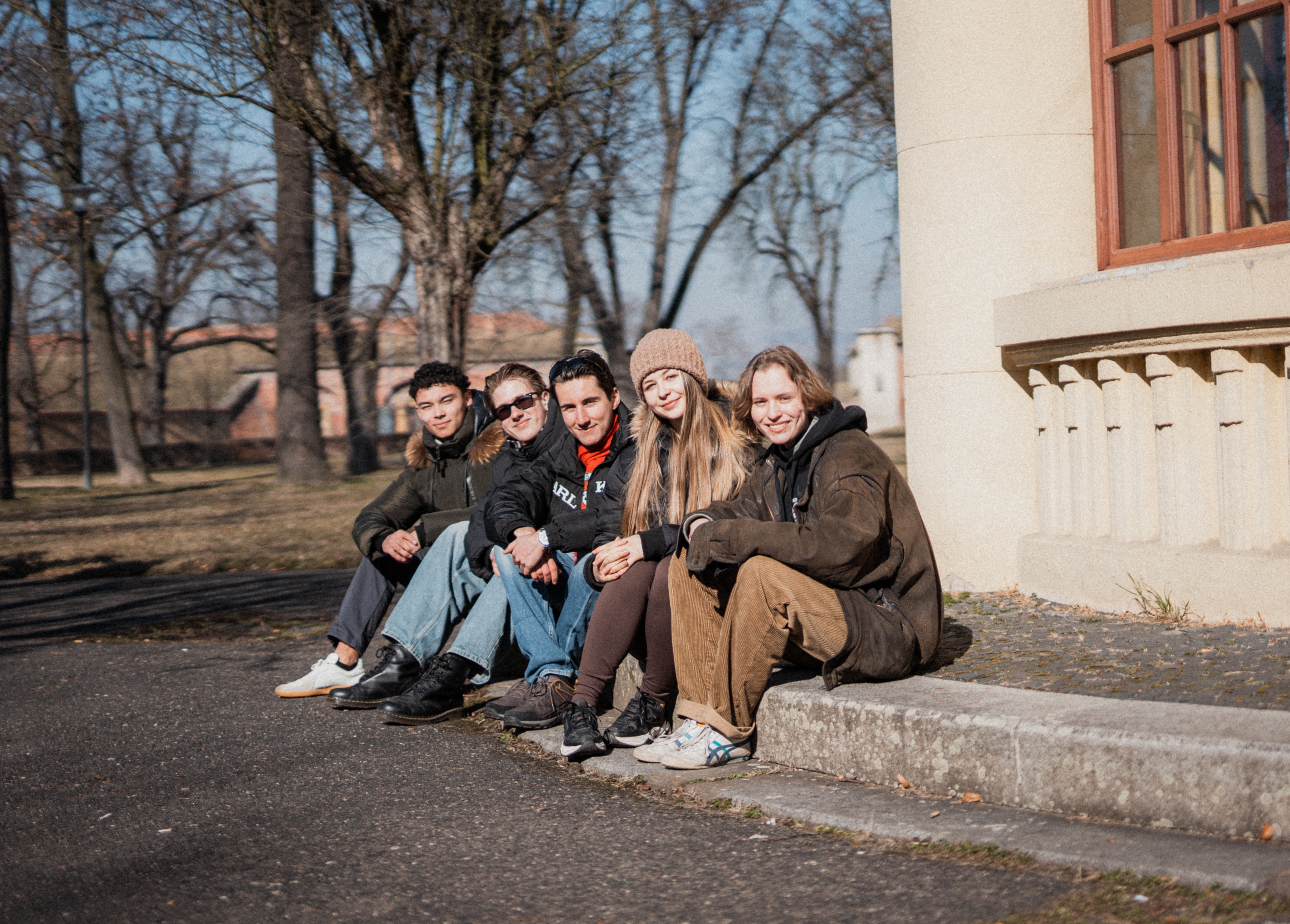 ČR a mezinárodní dobrovolnictví
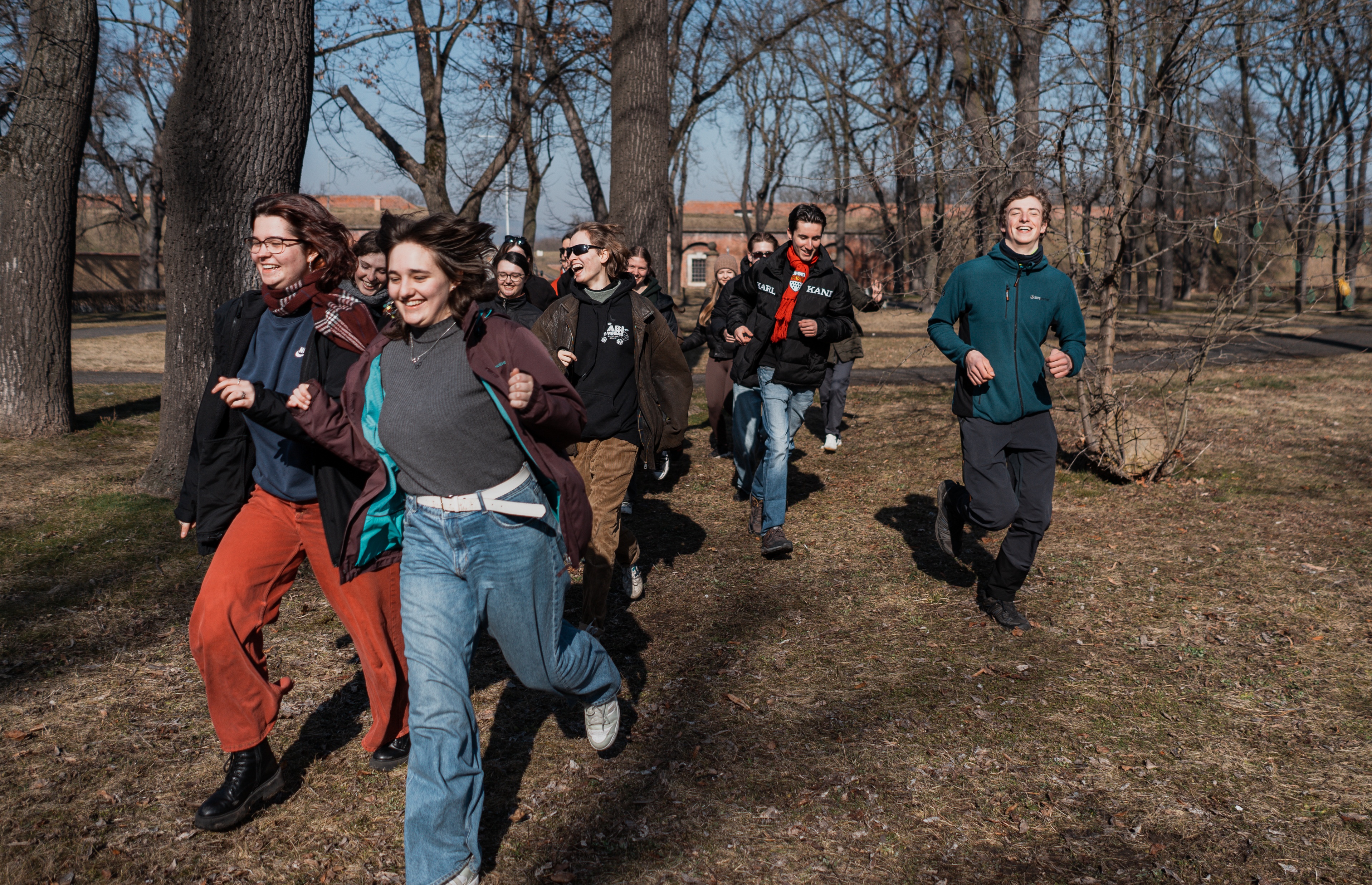 Nedostatečná podpora ze strany státu (VŠ) 
Nedostatečné povědomí veřejnosti (Dobrovolnictví není v ČR tak běžné jako v Německu)
Možnosti dobrovolnictví v zahraničí – Co získám?
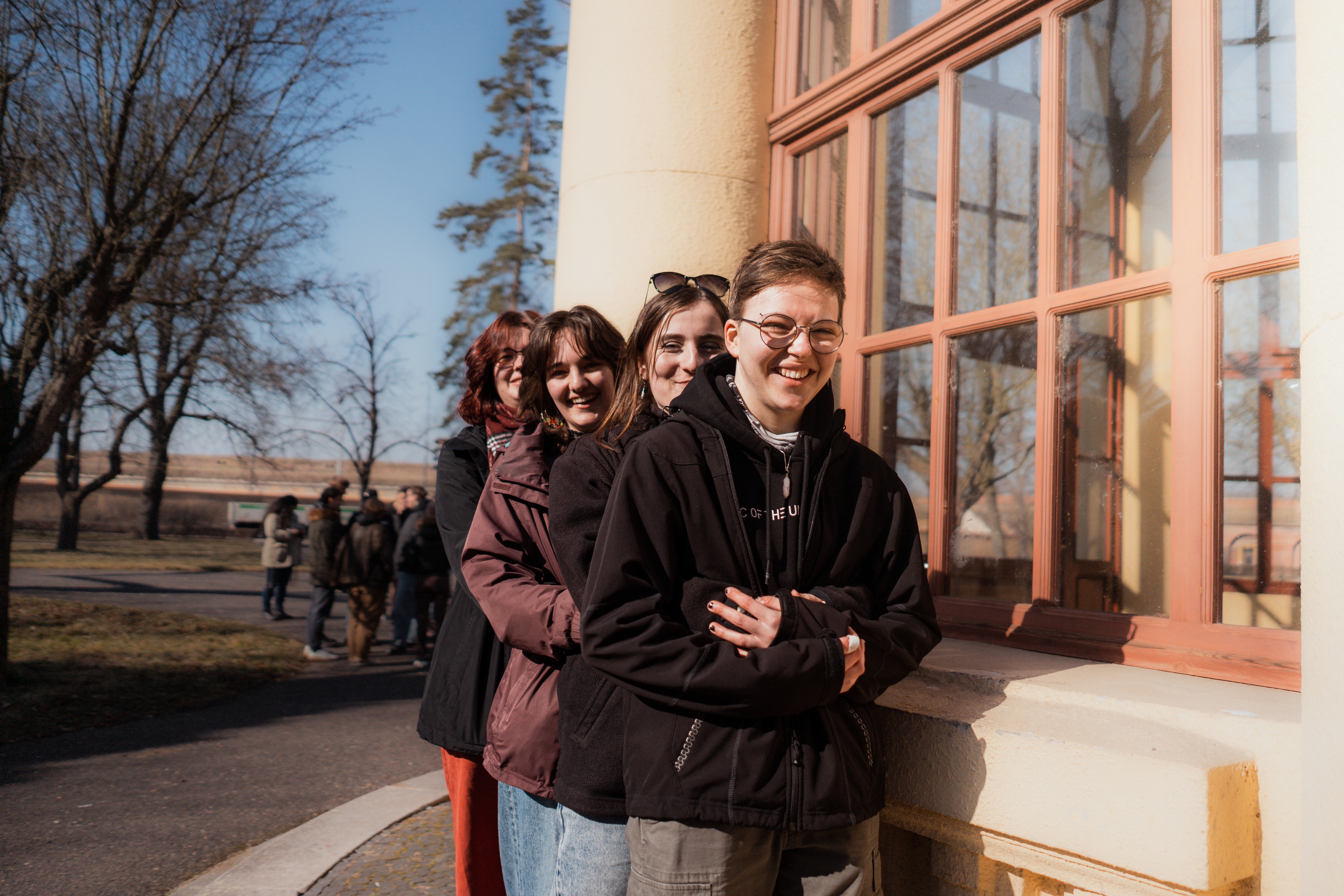 Životní zkušenosti – osamostatnění se
Mezinárodní pracovní zkušenosti
Jazykové dovednosti (německý jazyk)
Přátelé z celé Evropy
Staňte se hostitelskou organizací
Získejte pro svou organizaci německy hovořícího dobrovolníka
Role mentora 
Příklady problémů
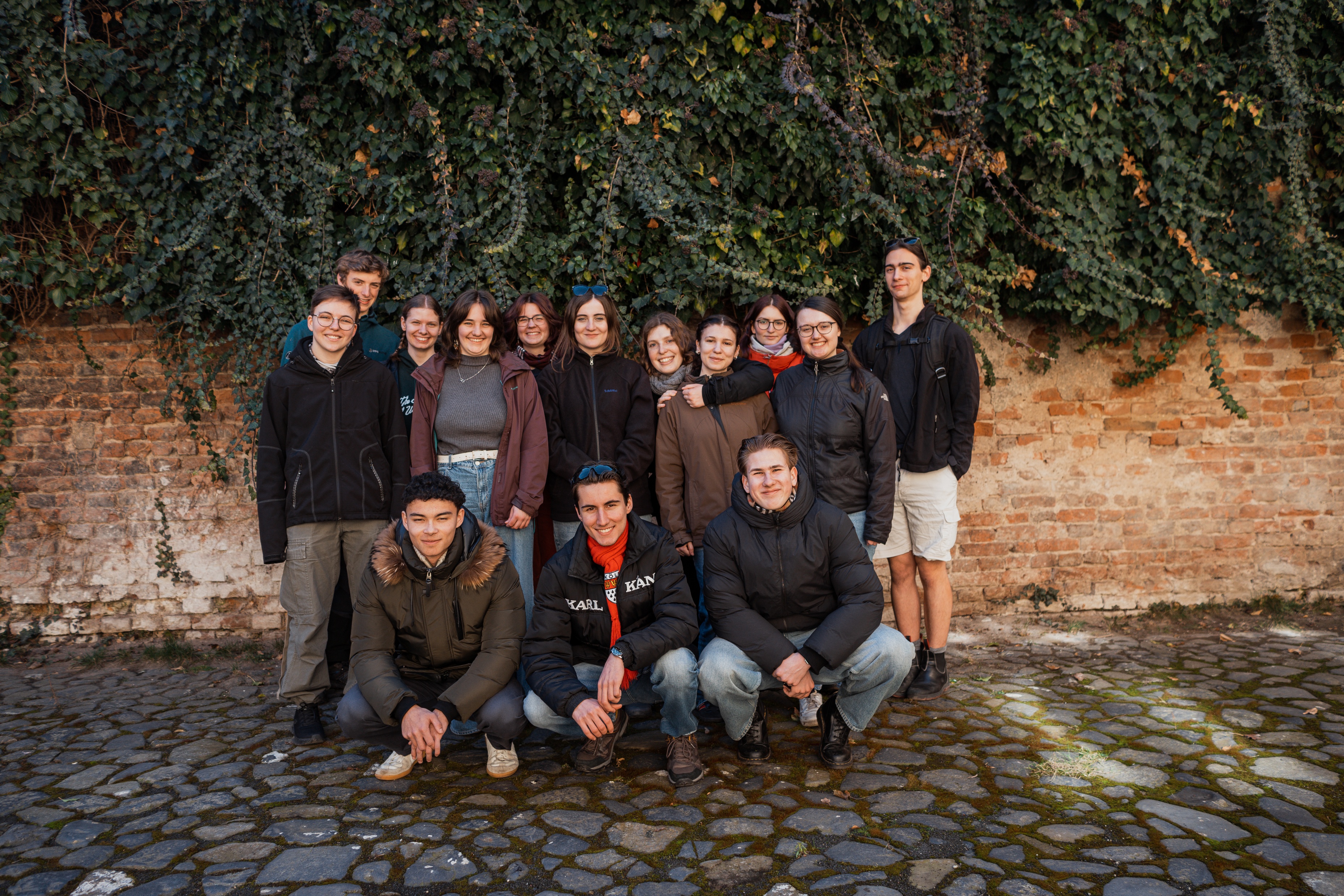 Šíření možností přeshraničního dobrovolnictví
Víte o někom, kdo by chtěl vycestovat do zahraničí?
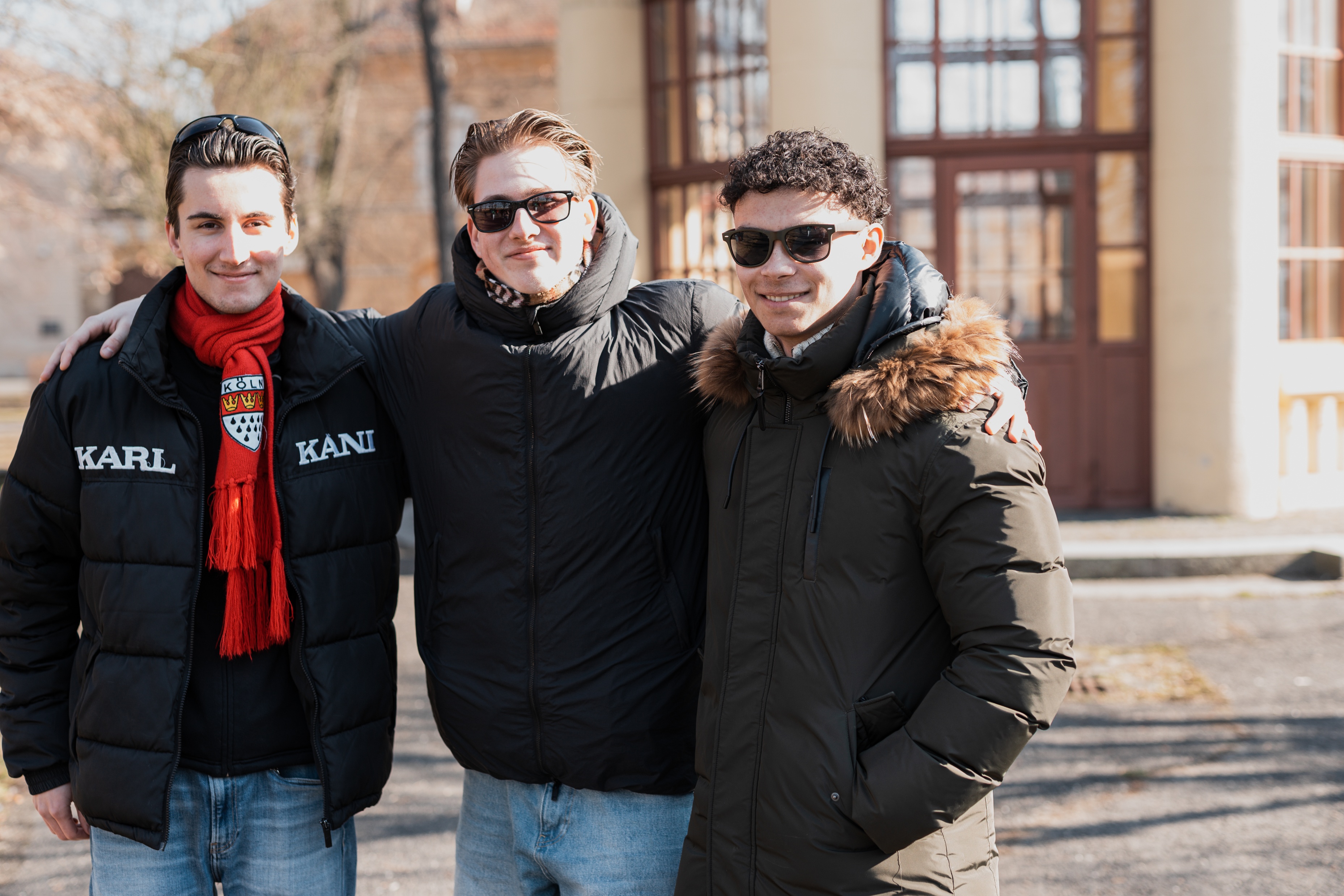 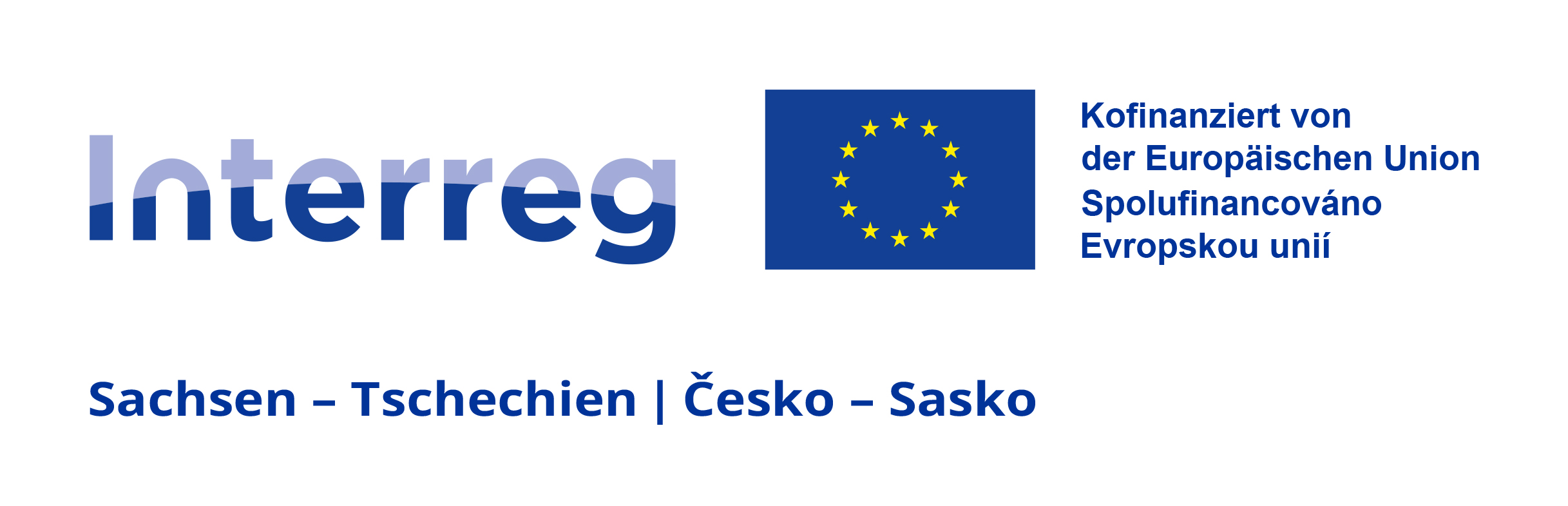 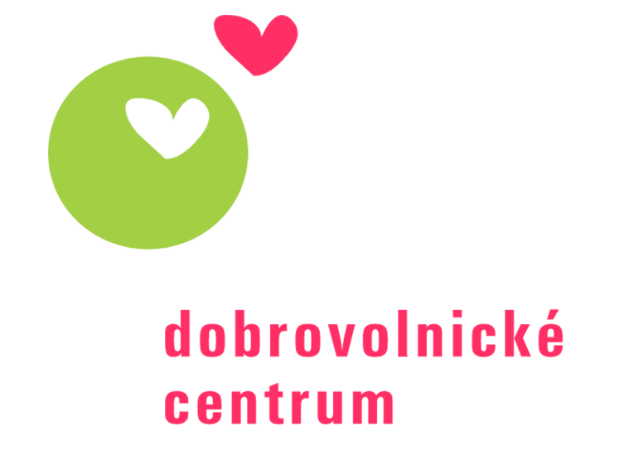 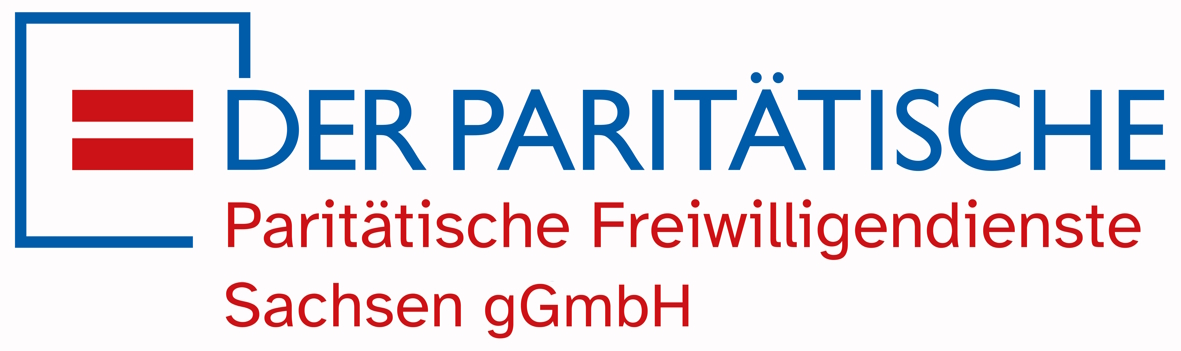 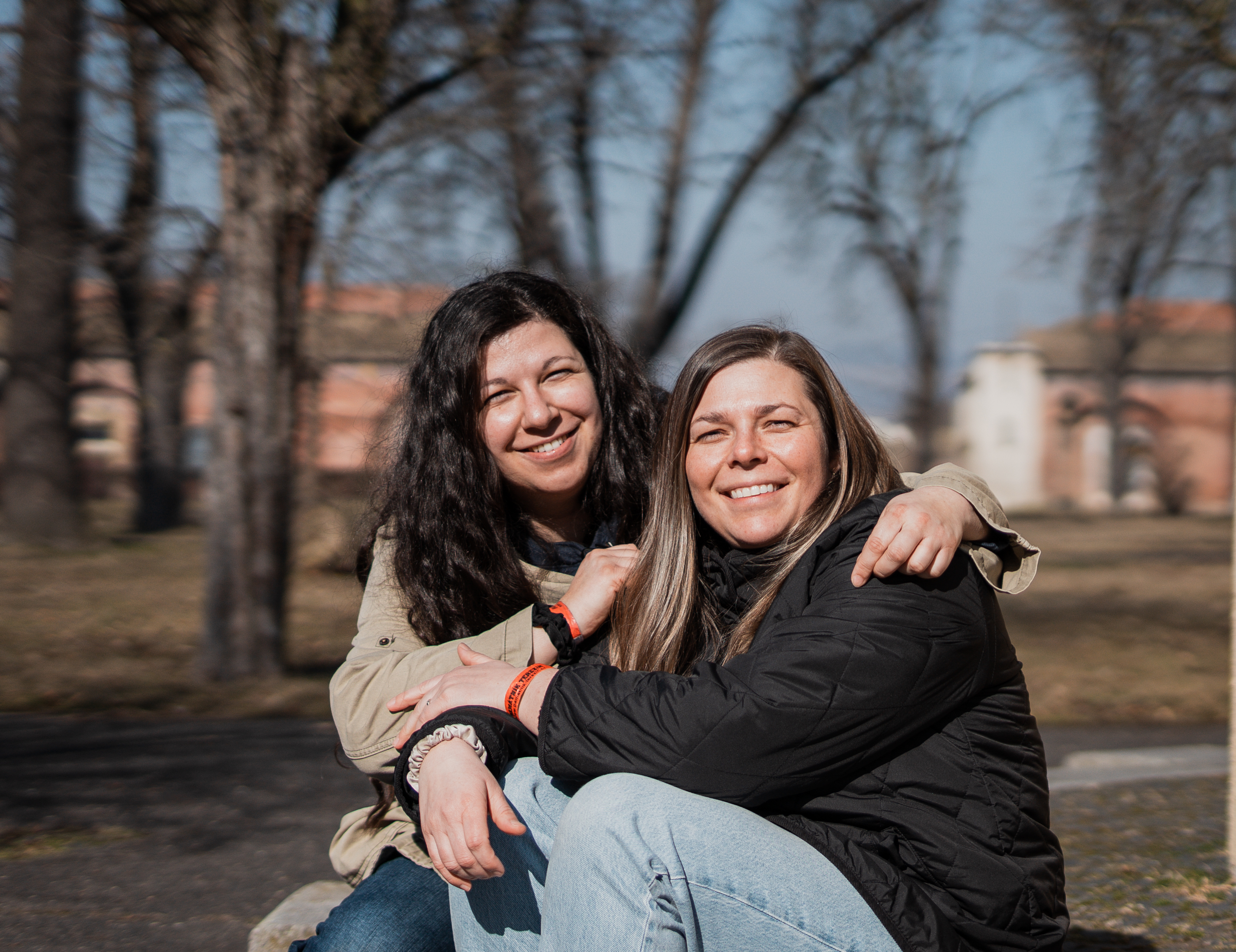 Děkujeme
Koordinátorky projektu (S)rosteme v Evropě
Anežka a Šárka